Value Stream Current State Map Template Example
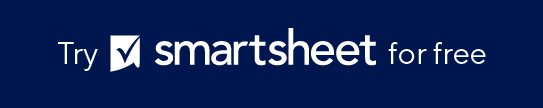 Use this map to illustrate the current state of a process flow, identify inefficiencies, and show where there is room for improvement in the workflow process.
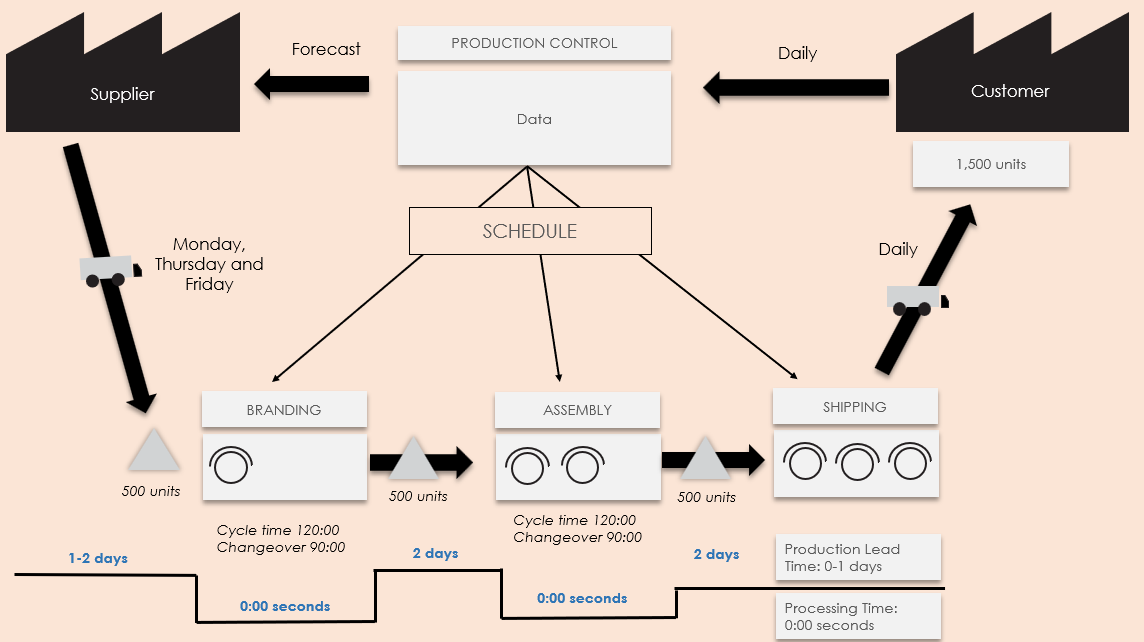 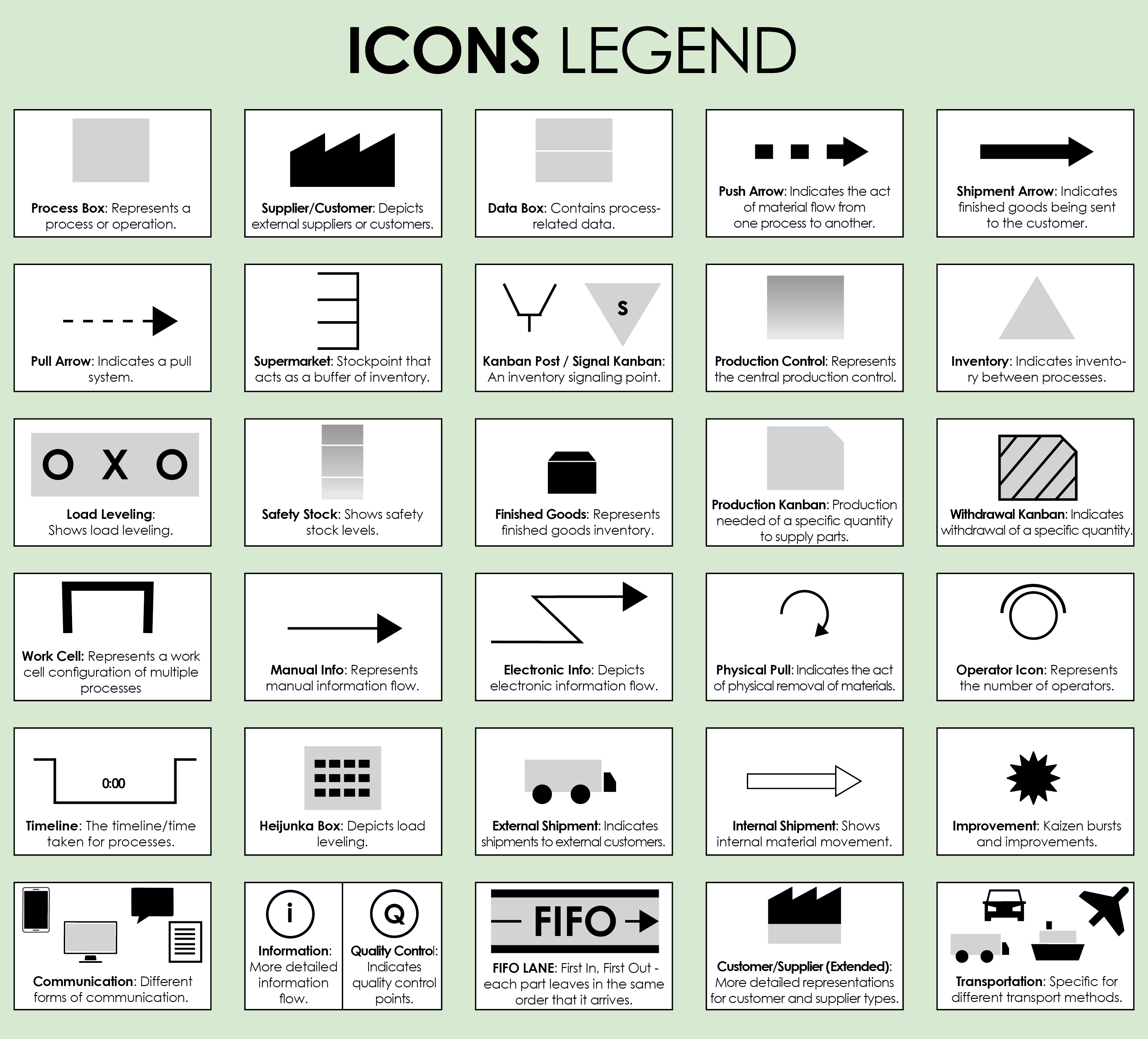 For descriptions, see VSM Icons Legend on Slide 5.

To create your own VSM, copy and paste icons from the VSM Icons on Slide 6.
PRODUCTION CONTROL
Forecast
Daily
Customer
Supplier
Data
1,500 units
SCHEDULE
Monday, Thursday and Friday
Daily
SHIPPING
BRANDING
ASSEMBLY
500 units
500 units
500 units
Cycle time 120:00
Changeover 90:00
Cycle time 120:00
Changeover 90:00
Production Lead Time: 0-1 days
2 days
2 days
1-2 days
Value Stream Current State Map Template Example
0:00 seconds
Processing Time:0:00 seconds
0:00 seconds
Value Stream Current State Map
To create your own VSM, copy and paste icons from the VSM Icons on Slide 6.
NOTES
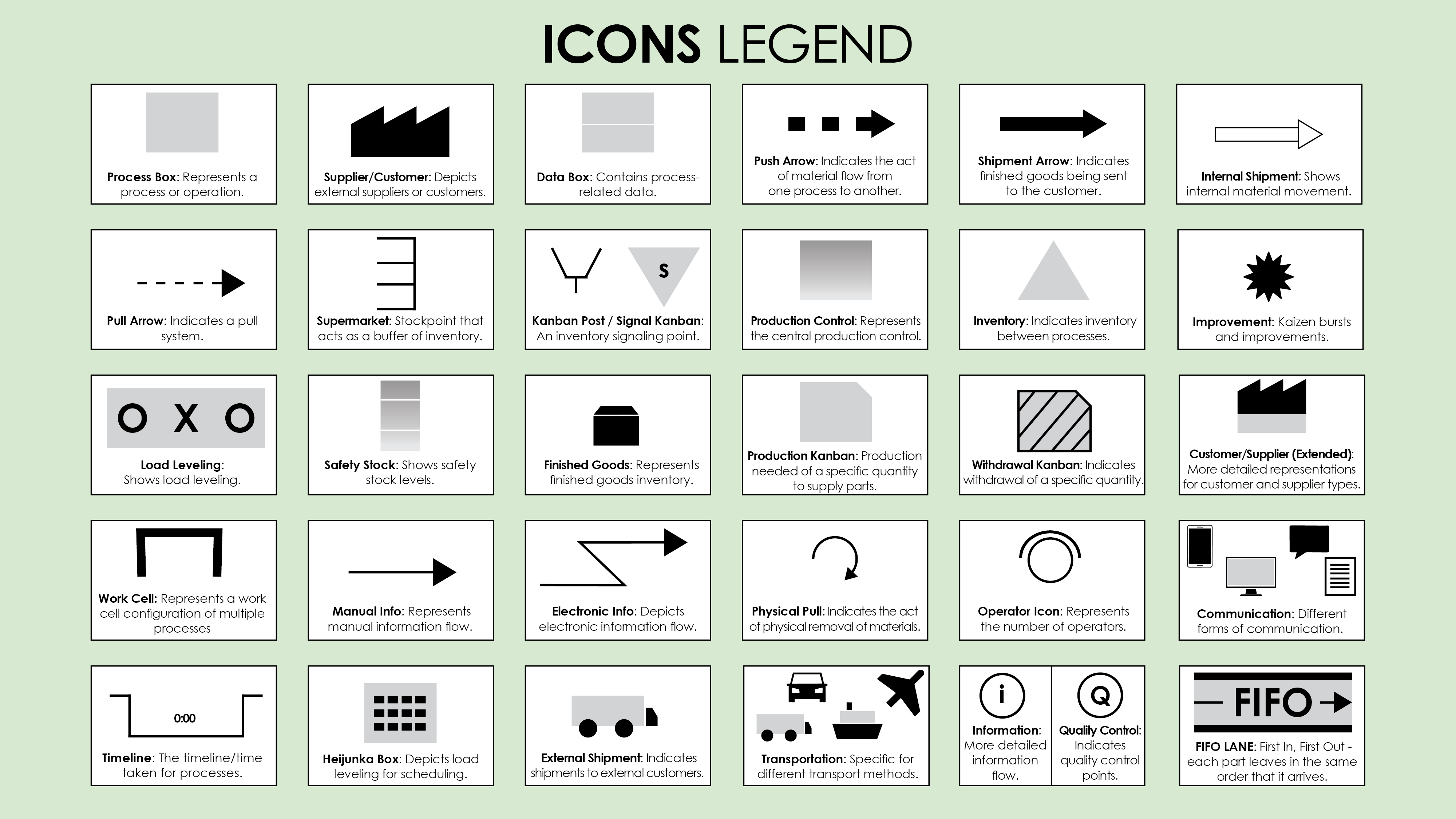 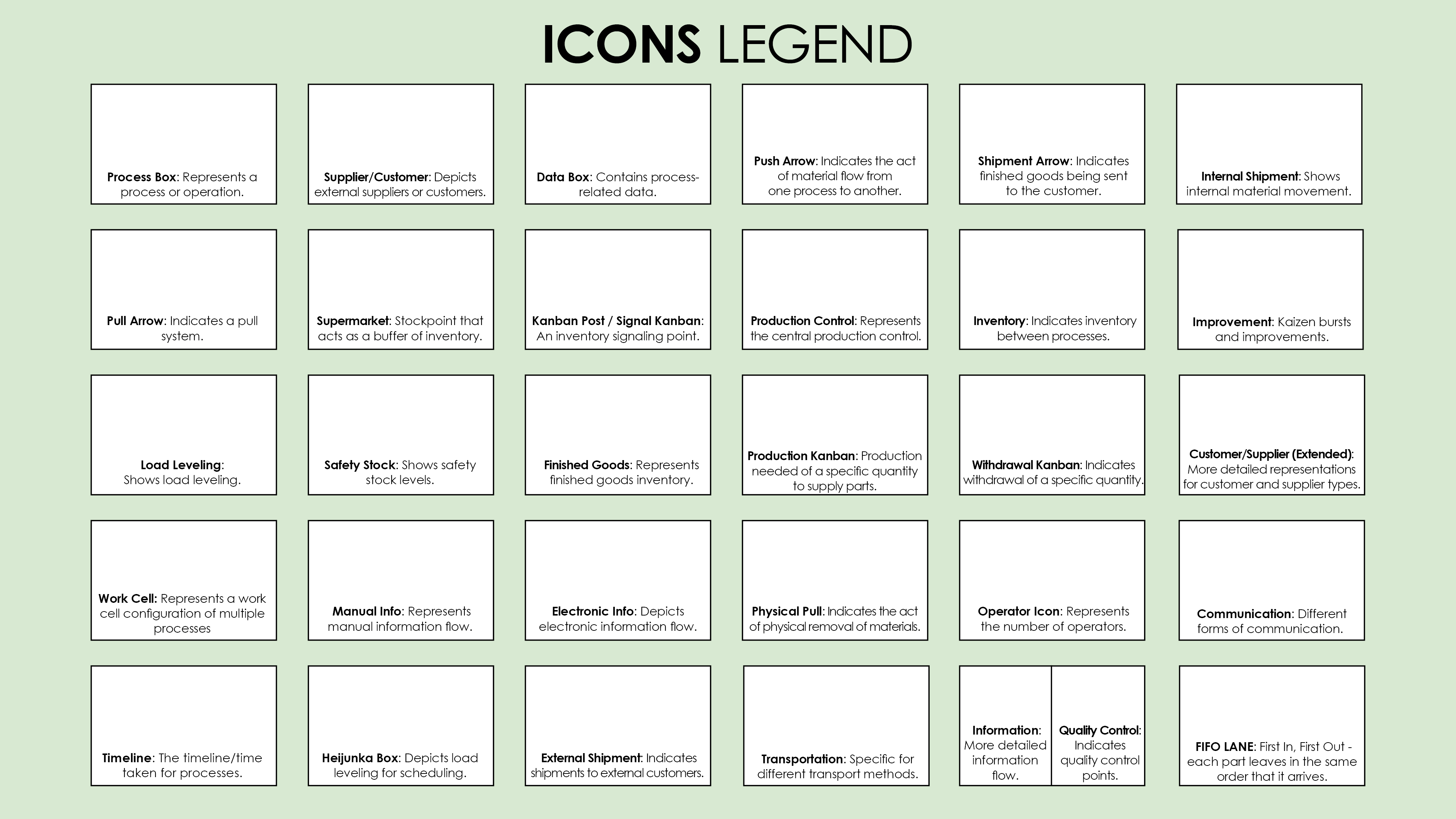 Copy and paste the icons below to create your own VSM.
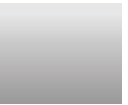 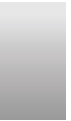